PLANT REPRODUCTION
SEXUAL AND ASEXUAL REPRODUCTION
DEREK RAMDATT / RIO CLARO EAST SECONDARY/ Agricultural Science
TYPES OF PLANT REPRODUCTION
Plants can reproduce in one of two ways – 
Sexual reproduction	         plants produce seeds        
Asexual reproduction         reproduction using 					plant parts
DEREK RAMDATT / RIO CLARO EAST SECONDARY/ Agricultural Science
DEREK RAMDATT / RIO CLARO EAST SECONDARY/ Agricultural Science
SEXUAL REPRODUCTION
Sexual reproduction involves the production of a seed from a flower. In order for this to happen two processes must take place. They are;
Pollination
Fertilisation
DEREK RAMDATT / RIO CLARO EAST SECONDARY/ Agricultural Science
DIAGRAM of a FLOWER
DEREK RAMDATT / RIO CLARO EAST SECONDARY/ Agricultural Science
POLLINATION
This is the transfer of pollen grains from the anther to the stigma. This may happen on the same flower or same plant and is called self pollination; it may also be transferred to a different plant and is called cross pollination. 
Pollination can occur by agents such as insects, wind, water, man and animals. There is a difference between flowers that are wind pollinated and those that are insect pollinated
DEREK RAMDATT / RIO CLARO EAST SECONDARY/ Agricultural Science
DIFFERENCES BETWEEN INSECT AND WIND POLLINATED FLOWERS
DEREK RAMDATT / RIO CLARO EAST SECONDARY/ Agricultural Science
DEREK RAMDATT / RIO CLARO EAST SECONDARY/ Agricultural Science
FERTILISATION
This is the fusion of the male sex cell (gamete) with the female sex cell (gamete) to form a zygote which develops into an embryo.
When the pollen lands on the stigma it germinates a pollen tube that grows down the style, into the ovary and into the ovule where the nuclei of the sex cells fuse together
DEREK RAMDATT / RIO CLARO EAST SECONDARY/ Agricultural Science
SEED FORMATION
After fertilisation, the floral parts wither and drop off and the ovary develops into a fruit whilst the ovule develops into a seed
DEREK RAMDATT / RIO CLARO EAST SECONDARY/ Agricultural Science
DEREK RAMDATT / RIO CLARO EAST SECONDARY/ Agricultural Science
GERMINATION
When the seed is planted it absorbs water and begins to germinate.
The conditions needed for germination are;
Air
Water
Suitable temperature
The seed must be viable (alive)
DEREK RAMDATT / RIO CLARO EAST SECONDARY/ Agricultural Science
TYPES OF GERMINATION
There are two types of germination;
Epigeal
Hypogeal
DEREK RAMDATT / RIO CLARO EAST SECONDARY/ Agricultural Science
EPIGEAL GERMINATION
DEREK RAMDATT / RIO CLARO EAST SECONDARY/ Agricultural Science
HYPOGEAL GERMINATION
DEREK RAMDATT / RIO CLARO EAST SECONDARY/ Agricultural Science
ASEXUAL REPRODUCTION
This is the propagation of plants using vegetative parts of the plant and NOT using seeds.
There are two types of asexual reproduction, these are;
Natural methods 
Artificial methods
DEREK RAMDATT / RIO CLARO EAST SECONDARY/ Agricultural Science
NATURAL ASEXUAL REPRODUCTION
This is the use of vegetative parts of the plant, also referred to as organs of perennation.
DEREK RAMDATT / RIO CLARO EAST SECONDARY/ Agricultural Science
ARTIFICIAL SEXUAL REPRODUCTION
There are several methods of artificial asexual reproduction. These are;
Cuttings
Layering
Budding
Grafting
Tissue culture
DEREK RAMDATT / RIO CLARO EAST SECONDARY/ Agricultural Science
CUTTINGS
Cuttings are pieces of stem, root or leaf that are taken from the plant and allowed to grow.
When taking stem cuttings there are three types;
Hardwood e.g. hibiscus
Semi-hardwood
Softwood e.g. Joseph coat
DEREK RAMDATT / RIO CLARO EAST SECONDARY/ Agricultural Science
SELECTION OF CUTTINGS
Stem cuttings are taken from plants that are;
High yielding
Mature
Pest and disease free
Stems should be pencil thick, not too old or too young
DEREK RAMDATT / RIO CLARO EAST SECONDARY/ Agricultural Science
METHOD
Cuttings are taken early in the morning as plants have a heavy flow of cell sap at this time
The base of the cutting is trimmed and left with a 45o angle
The leaves are removed and the last four leaves at the tip are cut in half
The base is dipped in rooting hormone e.g. IBA or Indole Butyric Acid
The cuttings are inserted into the rooting medium in the propagating bin
DEREK RAMDATT / RIO CLARO EAST SECONDARY/ Agricultural Science
DEREK RAMDATT / RIO CLARO EAST SECONDARY/ Agricultural Science
LAYERING
Layering involves producing roots on a selected cutting while it is still attached to the parent plant
There are two types of layering;
Simple layering
Air layering
DEREK RAMDATT / RIO CLARO EAST SECONDARY/ Agricultural Science
SIMPLE LAYERING
Simple layering can be accomplished by bending a low growing, flexible stem to the ground. It is then covered with soil, leaving the remaining 6 to 12 inches above the soil. The stem is wounded on the lower side of the bent branch to encourage rooting. Simple layering can be done on most plants with low-growing branches e.g. Spanish thyme
DEREK RAMDATT / RIO CLARO EAST SECONDARY/ Agricultural Science
DEREK RAMDATT / RIO CLARO EAST SECONDARY/ Agricultural Science
AIR LAYERING
A young stem is selected, not too old or too young and about pencil thick
A cut is made just below a node
A similar cut is made 3 – 5 cm below the first cut
The bark is removed and the exposed stem is scraped with the knife
Rooting hormone may be applied
The girdle is wrapped in damp moss
It is then wrapped in clear plastic and tied with string to secure it
Roots should develop after 14 – 21 days
DEREK RAMDATT / RIO CLARO EAST SECONDARY/ Agricultural Science
DEREK RAMDATT / RIO CLARO EAST SECONDARY/ Agricultural Science
DEREK RAMDATT / RIO CLARO EAST SECONDARY/ Agricultural Science
BUDDING & GRAFTING
In some cases, it is possible to join two plants together to create a combination plant i.e. one plant forms the root system and the other forms the shoot system. This can be done by budding or grafting.
DEREK RAMDATT / RIO CLARO EAST SECONDARY/ Agricultural Science
DEREK RAMDATT / RIO CLARO EAST SECONDARY/ Agricultural Science
BUDDING
This is a form of grafting where a single bud (scion) from one plant is inserted into the stem of another plant (rootstock) and allowed to grow
Both plants must be related
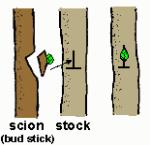 DEREK RAMDATT / RIO CLARO EAST SECONDARY/ Agricultural Science
METHOD
Select budwood from a suitable tree e.g. high yielding, disease resistant
Budwood should not be too old or too young
An inverted “T” cut is made on the stem of the rootstock
A bud is cut off the budwood and inserted into the cut
It is wrapped with budding tape and left to grow
When the bud begins to grow the head of the rootstock is removed
DEREK RAMDATT / RIO CLARO EAST SECONDARY/ Agricultural Science
DEREK RAMDATT / RIO CLARO EAST SECONDARY/ Agricultural Science
DEREK RAMDATT / RIO CLARO EAST SECONDARY/ Agricultural Science
GRAFTING
Grafting is similar to budding but in this case, more than one bud is inserted into the rootstock
Just like budding the scion and the rootstock must come from closely related plants
There are two types of grafting;
Side or veneer grafting
Top or cleft grafting
DEREK RAMDATT / RIO CLARO EAST SECONDARY/ Agricultural Science
SIDE OR VENEER GRAFTING
The scion is inserted into a cut made on the side of the stem of the rootstock and taped together until it begins to grow
DEREK RAMDATT / RIO CLARO EAST SECONDARY/ Agricultural Science
DEREK RAMDATT / RIO CLARO EAST SECONDARY/ Agricultural Science
TOP OR CLEFT GRAFTING
The top of the rootstock is cut off and a wedge shaped cut is made into it. The scion is then inserted into the stock and taped together
DEREK RAMDATT / RIO CLARO EAST SECONDARY/ Agricultural Science
DEREK RAMDATT / RIO CLARO EAST SECONDARY/ Agricultural Science
ADVANTAGES OF GRAFTED PLANTS
DEREK RAMDATT / RIO CLARO EAST SECONDARY/ Agricultural Science
TISSUE CULTURE
This is a method of plant propagation in which a piece of plant tissue is cultured into a new plant in the laboratory
It requires sterile conditions
The plants produced are clones of the parent plant
DEREK RAMDATT / RIO CLARO EAST SECONDARY/ Agricultural Science
DEREK RAMDATT / RIO CLARO EAST SECONDARY/ Agricultural Science
COMPARISON BETWEEN SEXUAL AND ASEXUAL REPRODUCTION
DEREK RAMDATT / RIO CLARO EAST SECONDARY/ Agricultural Science